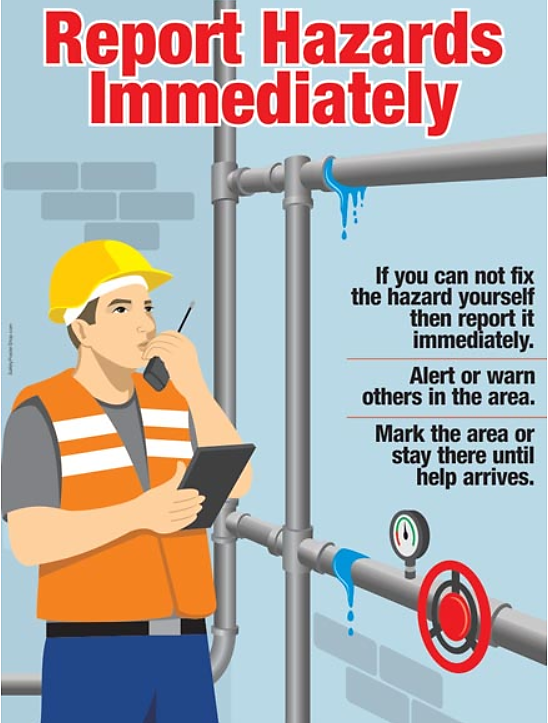 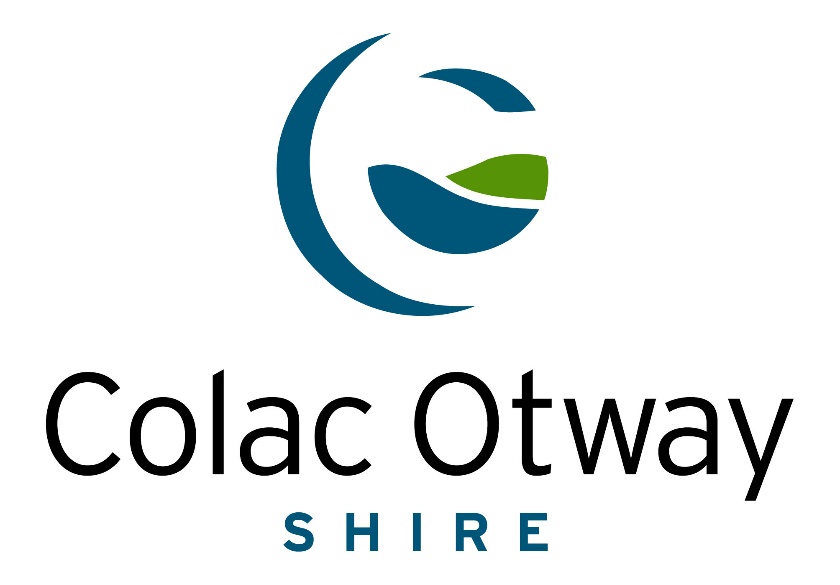 Report Hazards to the Shire’s OHS area on  5232 9415 or after hours on 0407 054 432
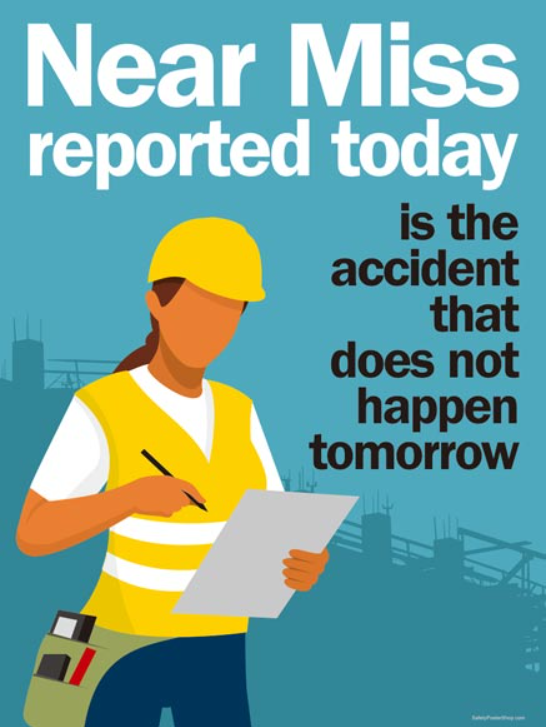 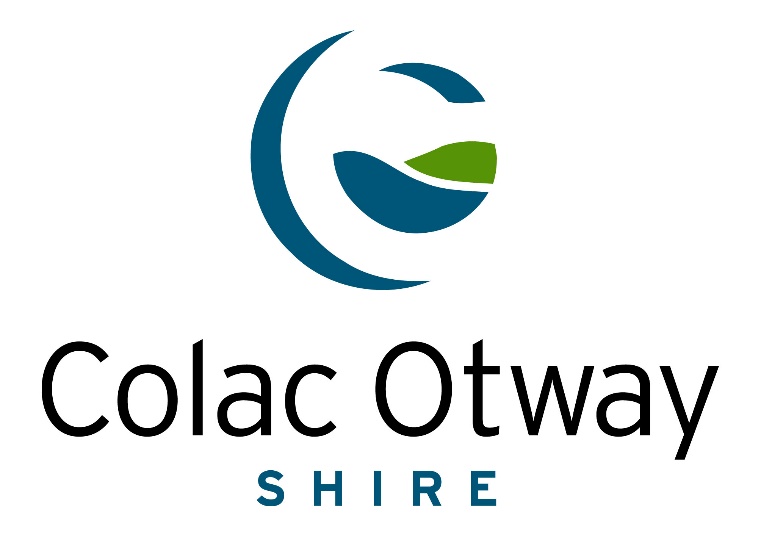 Report all incidents and near misses to the Shire’s OHS area on 5232 9415 or after hours on 0407 054 432
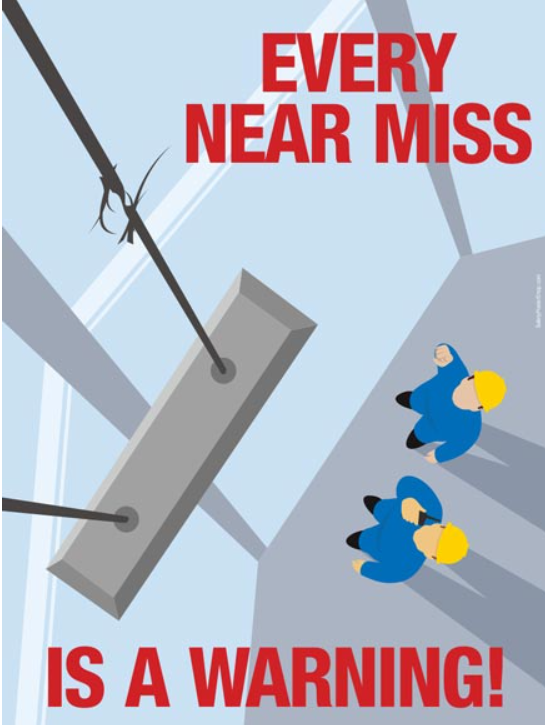 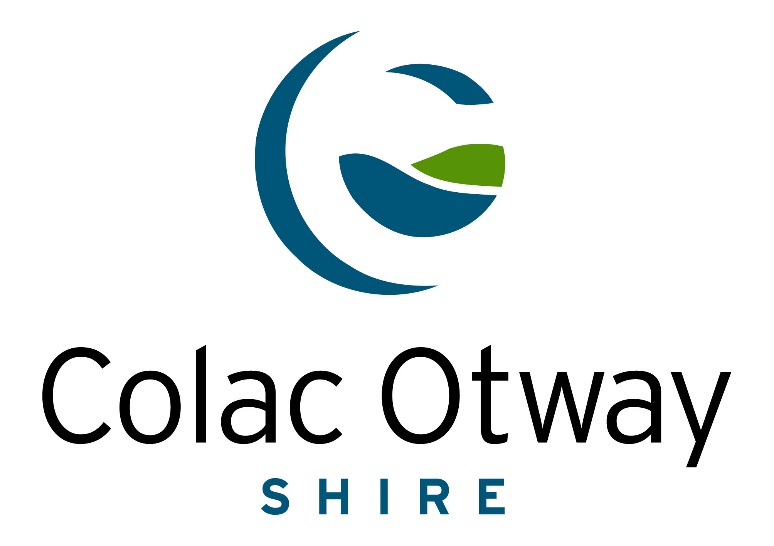 Contact: OHS Area on 5232 9415 or after hours on 0407 054 432 to report incidents at your premises
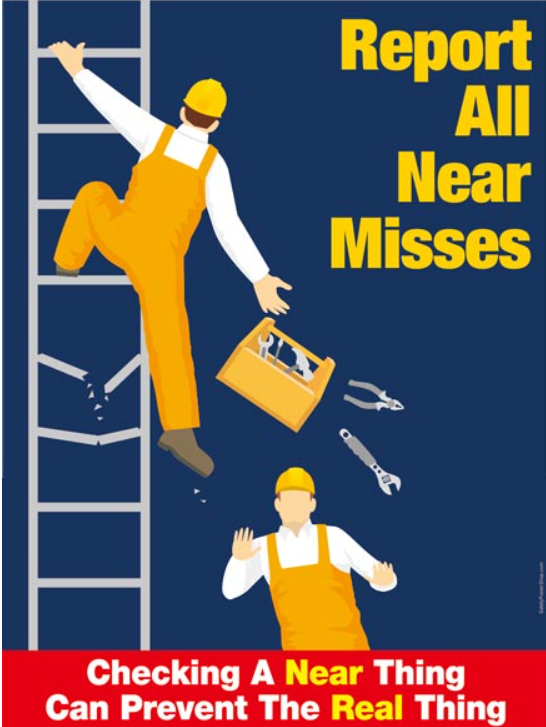 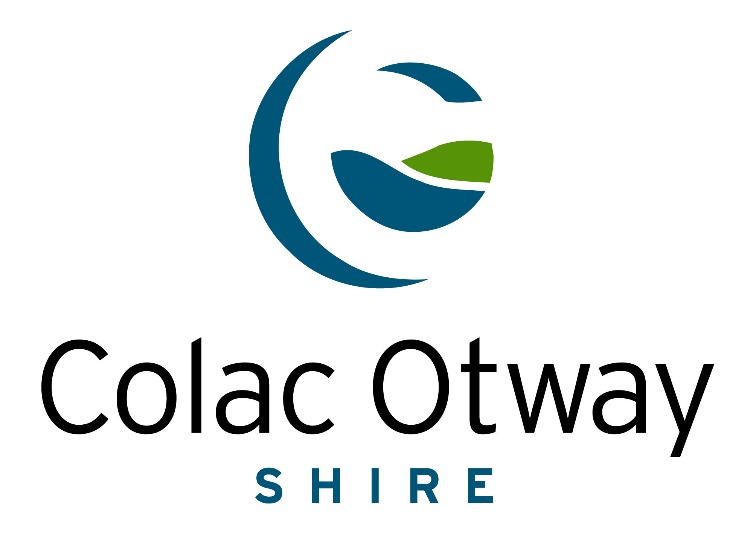 Report all incidents and near misses to the Shire’s OHS area on 5232 9415 or after hours on 0407 054 432
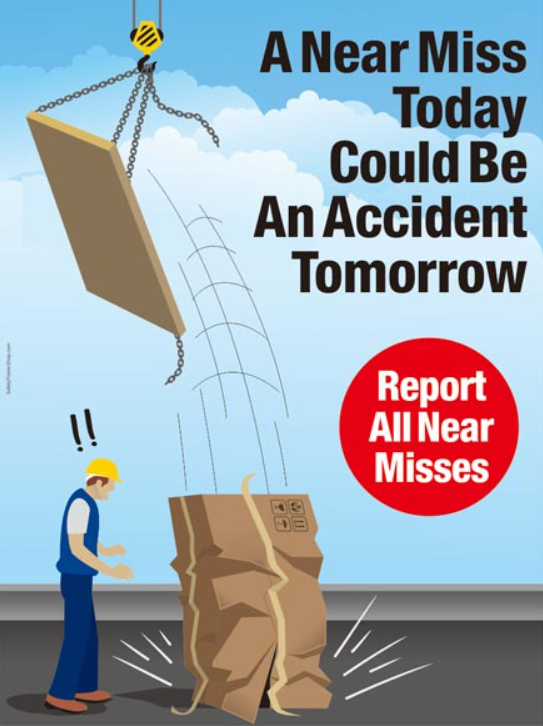 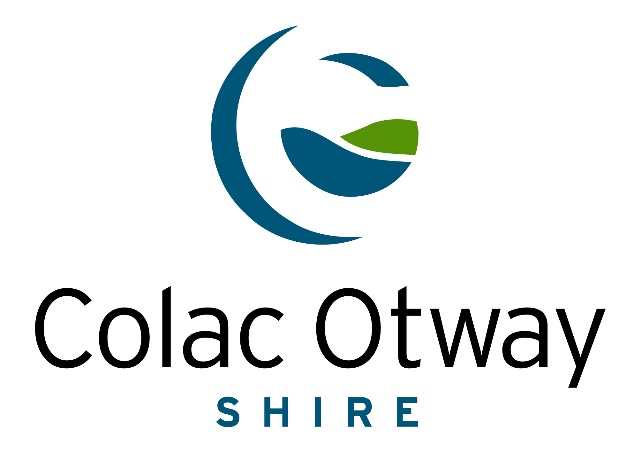 Report all incidents and near misses to the Shire’s OHS area on 5232 9415 or after hours on 0407 054 432